Using the Slope Formula
USING THE SLOPE FORMULA
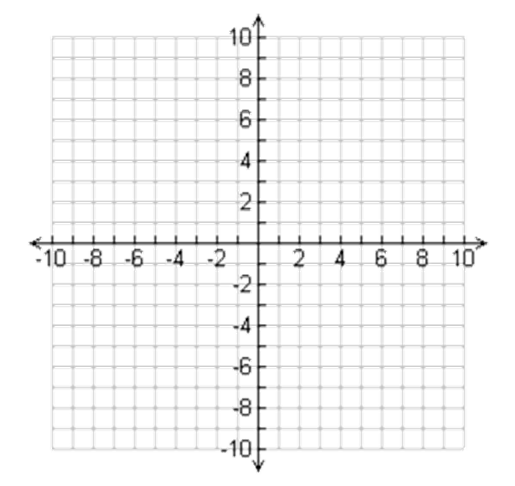 Using Graphs
Find the slope of the line between the two points:
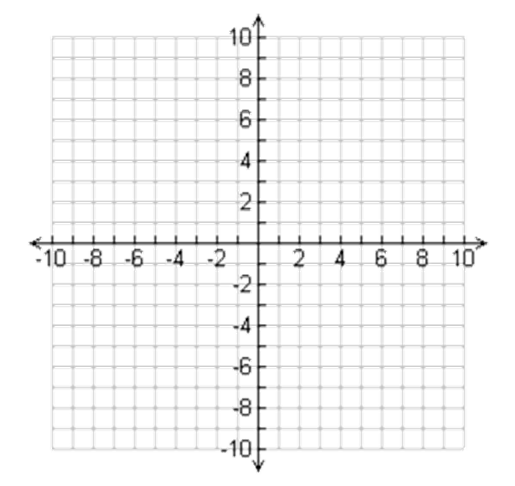 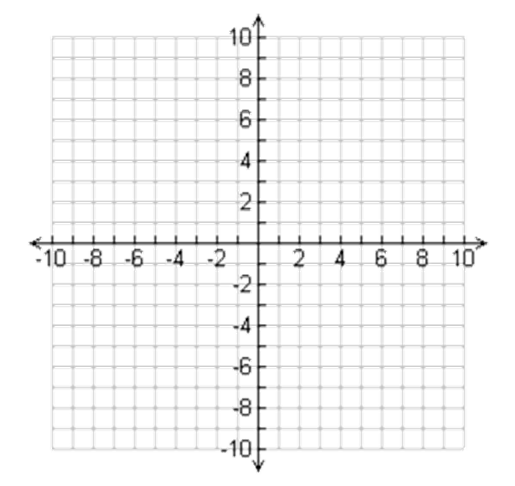 USING TABLES
Find the slope of the line:
JUST TWO POINTS
Find the slope of the line between the two points:

(6,5) and (3,2)

(-7,5) and (2,-4)

(9,-7) and (-3,-7)

(4.3,8.5) and (3.1,-2.7)

(11,15) and (11,-2)